nex-z        CRISPR-Cas9 Gene Editing with Nexiguran Ziclumeran for ATTR Cardiomyopathy
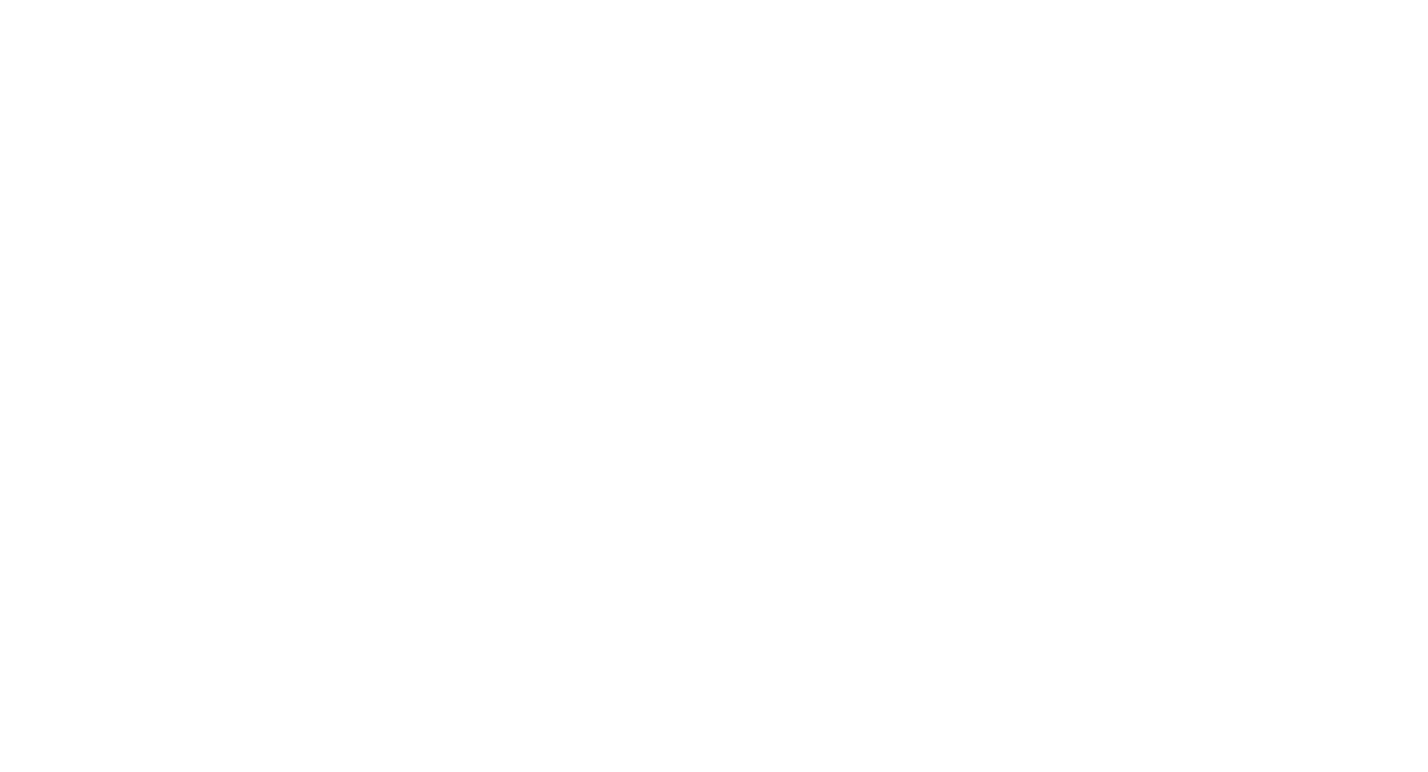 RESULTS: In patients with hereditary or wild-type transthyretin amyloidosis with cardiomyopathy (ATTR-CM), a single dose of nexiguran ziclumeran was well-tolerated and associated with consistent deep, rapid, and durable reductions in serum transthyretin (TTR) accompanied by evidence of limited disease progression.
PURPOSE:  This phase 1 CRISPR-based one-time therapy clinical gene editing study evaluated the safety of nexiguran ziclumeran and its effects on TTR levels, functional capacity and biomarkers of disease progression in patients with ATTR-CM.
TRIAL DESIGN:  Two-part, single-group, open-label study of 36 patients with wild-type and hereditary ATTR-CM.
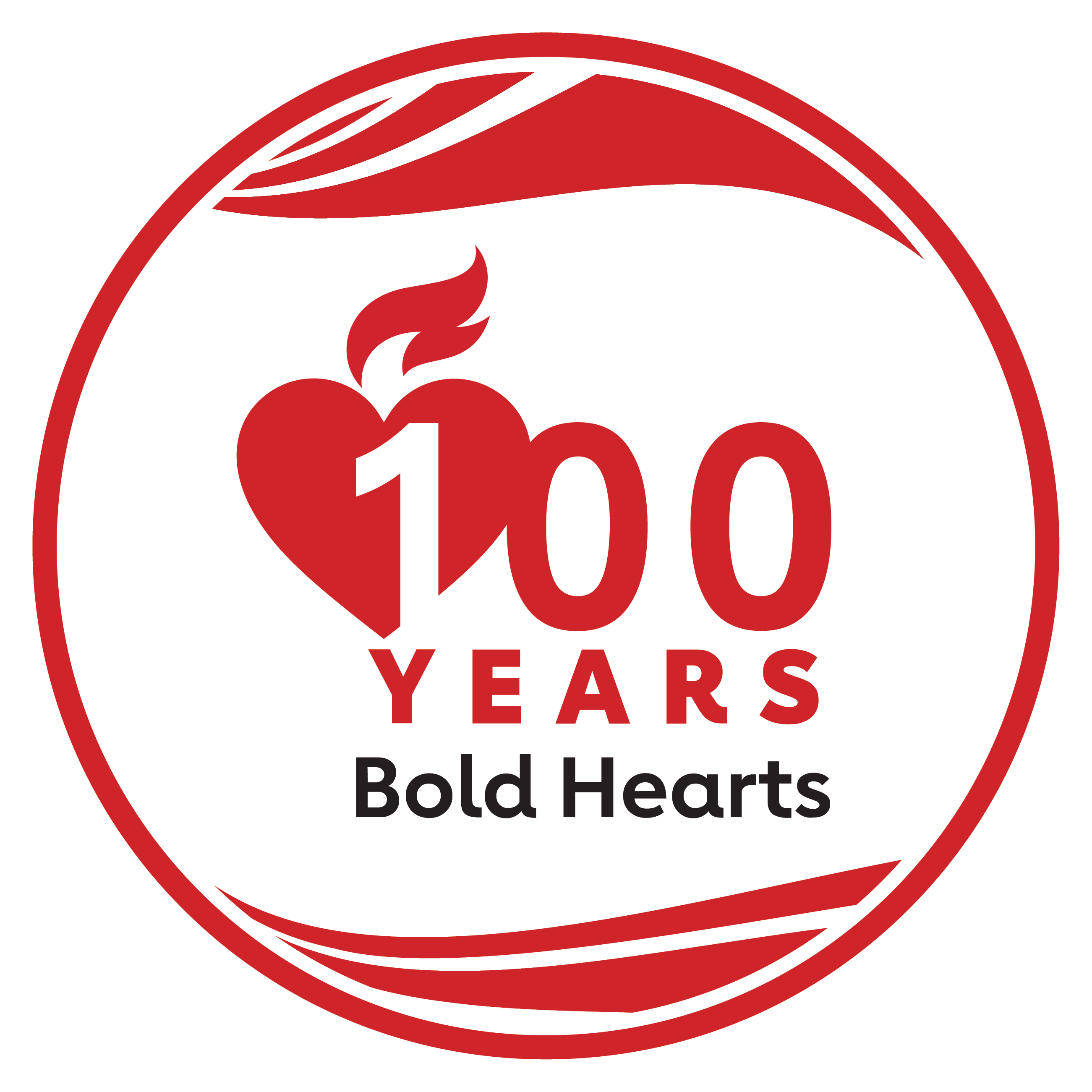 Key Takeaways:  In patients with ATTR-CM, the CRISPR-based therapy nexiguran ziclumeran (nex-z) reduced serum TTR levels, limited disease progression, and improved functional capacity, highlighting its potential to have a favorable impact on disease progression.
#AHA2
Presented by  Marianna Fontana, MD, PhD, University College London, UK.   Scientific Sessions 2024.  
© 2024, American Heart Association. All rights reserved.  Results reflect the data available at the time of presentation.
Professional Heart Daily@AHAScience | #AHA24